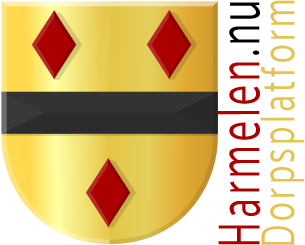 Welkom bij de presentatie over deResultaten van de enquete Dorpsplatform Harmelen
Juni 2018
Kenmerken respondenten
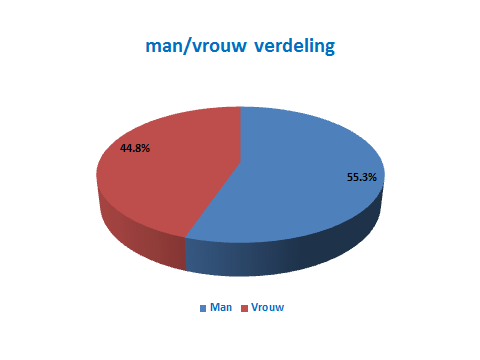 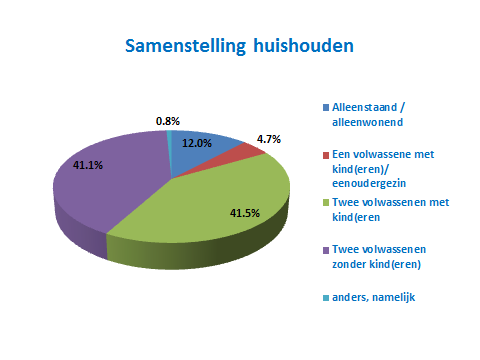 274 deelnemers
VeiligheidIn mijn buurt zijn de wegen overzichtelijk
VeiligheidIn onze buurt is er voldoende straatverlichting
VeiligheidIn mijn buurt is voldoende surveillance van handhavers en/of politie
VeiligheidIn mijn buurt wordt er NIET te hard gereden
VeiligheidIn mijn buurt is voldoende parkeergelegenheid
In welke mate ervaart u in Harmelen geluidsoverlast of vervelend gedrag bij…
Ruimte, woningbouw & bedrijvigheid.Geef aan hoe belangrijk u het vindt dat de gemeente de volgende zaken in Harmelen oppakt:
Het tegengaan van verlies van winkelruimte in Harmelen oppakt
Ruimte, woningbouw & bedrijvigheid.Geef aan hoe belangrijk u het vindt dat de gemeente de volgende zaken in Harmelen oppakt:
Het behoud van het groene karakter in en rondom het dorp Harmelen als onderdeel van het Groene Hart
Ruimte, woningbouw & bedrijvigheid.Geef aan hoe belangrijk u het vindt dat de gemeente de volgende zaken in Harmelen oppakt:
Het toepassen van groene energie en duurzame ontwikkeling in de woningbouw
Ruimte, woningbouw & bedrijvigheid.Geef aan hoe belangrijk u het vindt dat de gemeente de volgende zaken in Harmelen oppakt:
Het creëren van nieuwe koopwoningen
Ruimte, woningbouw & bedrijvigheid.Geef aan hoe belangrijk u het vindt dat de gemeente de volgende zaken in Harmelen oppakt:
Het creëren van extra huurwoningen
Ruimte, woningbouw & bedrijvigheid.Geef aan hoe belangrijk u het vindt dat de gemeente de volgende zaken in Harmelen oppakt:
Het zorgen voor meer bedrijfsruimte voor ondernemers
Ruimte, woningbouw & bedrijvigheid.Geef aan hoe belangrijk u het vindt dat de gemeente de volgende zaken in Harmelen oppakt:
Het zorgen voor uitbreiding van het bedrijventerrein
Ruimte, woningbouw & bedrijvigheid.Geef aan hoe belangrijk u het vindt dat de gemeente de volgende zaken in Harmelen oppakt:
Het betrekken van bewoners bij de ontwikkeling van verkeersplannen
Verkeer & bereikbaarheid.Hoe heeft u het liefst dat vrachtwagens en landbouwverkeer het dorp passeren?
1: Ze mogen door het dorp  heen rijden. 2:Afsluiten van een aantal wegen voor zwaar verkeer (Joncheerelaan-Dorpsstraat-Acacialaan). 3:  Via de rondweg en alleen met een ontheffing in het dorp. 4. Aansluiting maken van Kerkweg/Raadhuislaan op  rondweg. 5:  Weet niet/Geen mening. 6: Anders nl.
Verkeer & bereikbaarheid.Geef aan hoe belangrijk u het vindt dat op de volgende verkeersplekken in Harmelen de veiligheid voor fietsers en voetgangers wordt verbeterd:
Verkeer & bereikbaarheid.Geef aan hoe belangrijk u het vindt dat de volgende zaken worden aangepakt:
Zorg & welzijn.Hoe komt u vooral in contact met andere mensen? (meerdere antwoorden mogelijk)
Zorg & Welzijn.Heeft u het gevoel goed op de hoogte te zijn van activiteiten en voorzieningen die in Harmelen worden georganiseerd? (Denk aan curussen, evenementen, sportactiviteiten)
Zorg & Welzijn.Hoe wilt u op de hoogte blijven van activiteiten en voorzieningen die in Harmelen worden georganiseerd? (meerdere antwoorden mogelijk)
Zorg & Welzijn.Heeft u een hobby of talent die u nu of in de toekomst via het Dorpshuis wilt delen met de inwoners van Harmelen?
Sport & Cultuur. Welke sportaccomodaties kunnen verbeterd worden of mist u echt in Harmelen omdat u die graag zou willen beoefenen?
Sport & Cultuur.Welke activiteiten kunnen verbeterd worden of mist u echt in Harmelen omdat u daar graag aan mee wilt doen of naartoe wilt gaan?
Omgevingskwaliteit. In welke mate heeft u in uw buurt last van….
Hoe nu verder?
In groepen uit een om:
Dorpsagenda te completeren
Akties en prioriteiten aan te geven
Vrijwilligers voor de werkgroepen te identificeren
Vrije keus voor welke groep.

Groepen zijn:                                                                 waar?
Veiligheid     (Jose)                                                 Groene kamer                                                         
Verkeer & bereikbaarheid  (JW)                          Bieb (voorin)
Ruimte, woningbouw & bedrijvigheid (Paul)   Bieb (achter)
Zorg & Welzijn  (Ineke)                                          Koffieshop
Sport & Cultuur   (Mark)                                       Boven 1
Omgevingskwaliteit  & Leefbaarheid (Ko)        Boven 2